Collections
Diatonic/Modal Collections
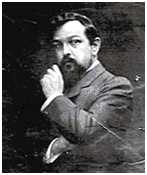 The major scale in successive rotations, therefore still diatonic; 
C major=C Ionian; beginning on 
D, Dorian; on E, Phrygian; on 
F Lydian; on G Mixolydian; on 
A, Aeolian; on 
B, Locrian.  
As with the major and minor scales, there are twelve forms (twelve distinct collections) of each mode.
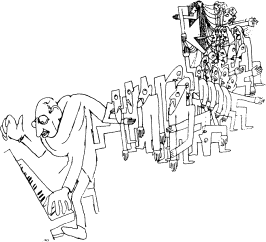 Diatonic/Modal Collections
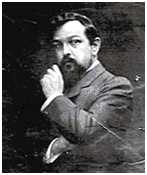 Ionian		2-2-1-2-2-2-1 (Major Scale)
Dorian		2-1-2-2-2-1-2	(symmetrical; associated with mm7 chord)
Phrygian	1-2-2-2-1-2-2	(begins with 1, flat 7th)
Lydian	2-2-2-1-2-2-1	(major with #4)
Mixolydian	2-2-1-2-2-1-2	(major with flat 7th; associated with Mm7 chord)
Aeolian	2-1-2-2-1-2-2	(Natural minor)
Locrian	1-2-2-1-2-2-2	(begins with 1; flat 5th and flat 7th)
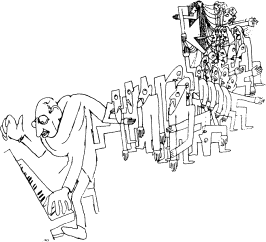 Anhemitonic Pentatonic Collections
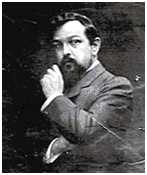 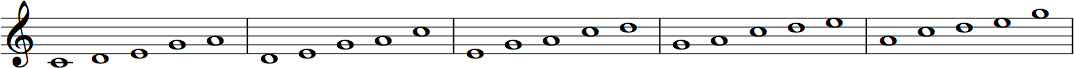 No half steps, two non-consecutive thirds:  2-2-3-2-3.  
Rotations of standard C anhemitonic pentatonic
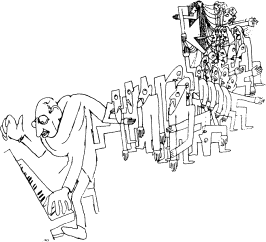 More modal IDs
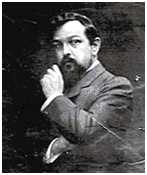 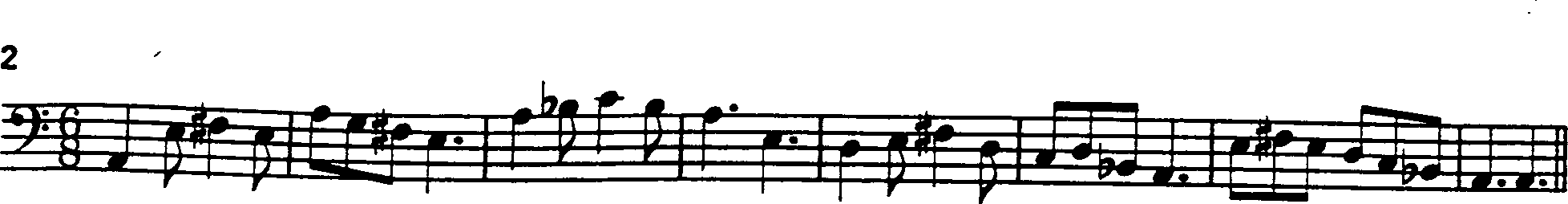 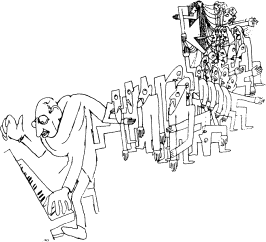 This is the acoustic scale - not covered in your text
C-D-E-F#-G-A-Bb-C
2-2-2-2-1-2-1-2
What two scales seem to combine here?
Symmetrical Scales
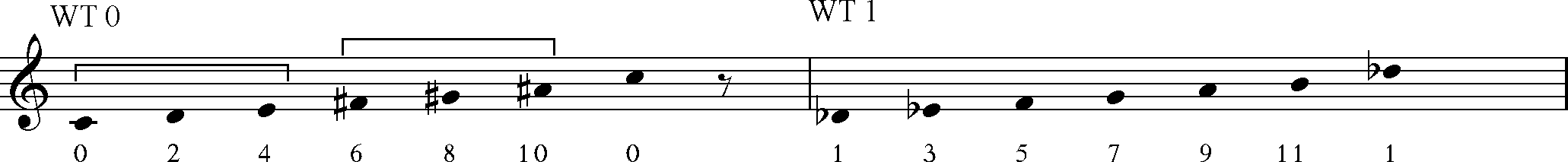 Even and Odd Whole Tone
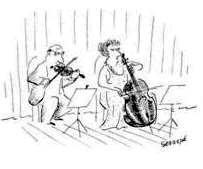 The Octatonic Scale
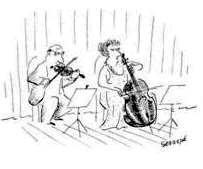 OCT (0,1) = 
Octatonic collection with pc 0 & pc 1
Model A = S-T, model B = T-S
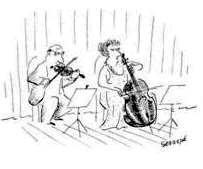 Octatonic as transpositional combo
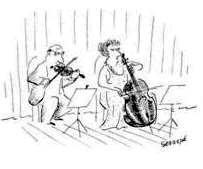 The hexatonic scale S-m3-S-m3-S-m3
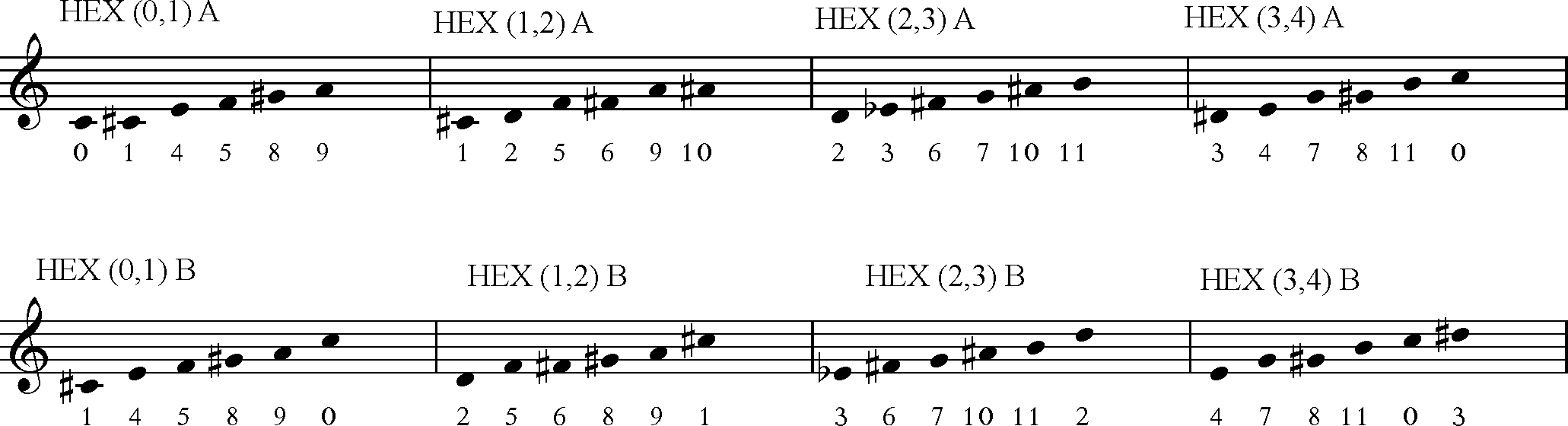 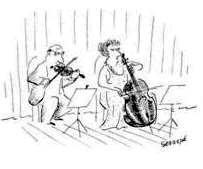 The hexatonic scale transpositional combination
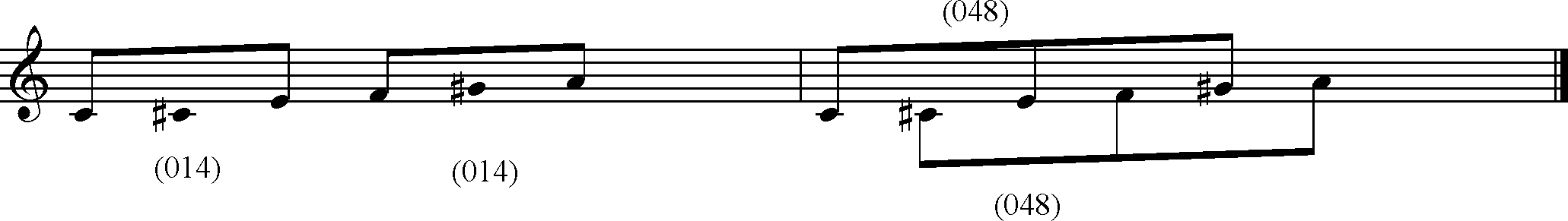 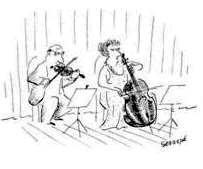